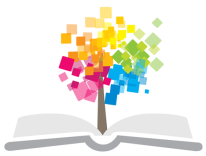 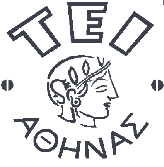 Ανοικτά Ακαδημαϊκά Μαθήματα στο ΤΕΙ Αθήνας
Αντικειμενοστρεφής Προγραμματισμός (Θ)
Ενότητα 6: Templates – Standard Template Library
Κλειώ Σγουροπούλου
Τμήμα Μηχανικών Πληροφορικής Τ.Ε.
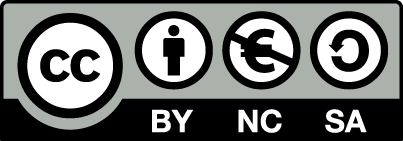 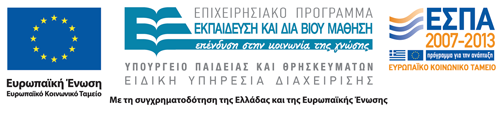 Templates συναρτήσεων 1/4
Επιτρέπουν τη δημιουργία γενικών (generic) συναρτήσεων, οι οποίες δέχονται ως παράμετρο οποιοδήποτε τύπο δεδομένων και επιστρέφουν μια τιμή, χωρίς την ανάγκη υπερφόρτωσης της συνάρτησης με όλους τους πιθανούς τύπους
template <class identifier > func_declaration;
template <typename identifier > func_declaration;
template <class GenericType>

GenericType GetMax (GenericType a, GenericType b) 
{
 return (a>b?a:b);
}
Templates συναρτήσεων 2/4
Η κλήση μιας template συνάρτησης γίνεται με τον εξής τρόπο:
function <pattern> (parameters);
	όπου κάθε εμφάνιση του γενικού τύπου δεδομένων στον αρχικό ορισμό της συνάρτησης αντικαθίσταται από τον εκάστοτε τύπο (pattern) των παραμέτρων κλήσης
int x,y;
GetMax <int> (x,y);
Templates συναρτήσεων 3/4
#include <iostream.h>

template <class T>
T GetMax (T a, T b) {
  T result;
  result = (a>b)? a : b;
  return (result);
}

int main () {
  int i=5, j=6, k;
  long l=10, m=5, n;
  k=GetMax<int>(i,j); ή k=GetMax(i,j);
  n=GetMax<long>(l,m); ή n=GetMax(l,m);
  cout << k << endl;
  cout << n << endl;
  return 0;
}
610
Κλήση της template συνάρτησης με δυο διαφορετικά patterns
Templates συναρτήσεων 4/4
Μπορούμε επίσης να δημιουργούμε template συναρτήσεις που δέχονται περαμέτρους διαφορετικού pattern
template <class T, class U>

T GetMin (T a, U b) 
{
  return (a<b?a:b);
}
Κλήση:
int i,j;
long l;
i = GetMin<int,long> (j,l); ή i = GetMin(j,l);
4
Templates κλάσεων 1/3
Τα templates κλάσεων επιτρέπουν σε μια κλάση να διαθέτει μέλη γενικού τύπου, ο οποίος δεν επιθυμούμε να προσδιοριστεί τη στιγμή προδιαγραφής της κλάσης
template <class T>

class pair {
    T values[2];
  public:
    pair (T first, T second) //inline δήλωση συνάρτησης
    {
      values[0]=first; values[1]=second;
    }
};
pair<float> myfloats (3.0, 2.18);
Templates κλάσεων 2/3
#include <iostream.h>

template <class T>
class pair {
    T value1, value2;
  public:
    pair (T first, T second)
      {value1=first; value2=second;}
    T getmax ();
};

template <class T>   // εξωτερική δήλωση συνάρτησης template
T pair<T>::getmax () // κλάσης
{
  T retval;
  retval = value1>value2? value1 : value2;
  return retval;
}
Templates κλάσεων 3/3
int main () {
  pair <int> myobject (100, 75);
  cout << myobject.getmax();
  return 0;
}
Εξειδίκευση templates 1/2
Επιτρέπει διαφοροποίηση υλοποιήσεων για συγκεκριμένους τύπους
template <> class class_name <type>;
#include <iostream.h>

template <class T>
class pair {
    T value1, value2;
  public:
    pair (T first, T second)
      {value1=first; value2=second;}
    T module () {return 0;}
};
Εξειδίκευση templates 2/2
template <>
class pair <int> {
    int value1, value2;
  public:
    pair (int first, int second)
      {value1=first; value2=second;}
    int module ();
};

template <>
int pair<int>::module() {return value1%value2;}

int main () {
  pair <int> myints (100,75);
  pair <float> myfloats (100.0,75.0);
  cout << myints.module() << '\n';
  cout << myfloats.module() << '\n';
  return 0;
}
250
Τιμές παραμέτρων για templates 1/2
Οι παράμετροι templates συναρτήσεων και κλάσεων δεν είναι απαραίτητα γενικού τύπου
#include <iostream.h>

template <class T, int N>
class array {
    T memblock [N];
  public:
    void setmember (int x, T value);
    T getmember (int x);
};

template <class T, int N>
array<T,N>::setmember (int x, T value) {
  memblock[x]=value;
}
Τιμές παραμέτρων για templates 2/2
template <class T, int N>
T array<T,N>::getmember (int x) {
  return memblock[x];
}

int main () {
  array <int,5> myints;
  array <float,5> myfloats;
  myints.setmember (0,100);
  myfloats.setmember (3,3.1416);
  cout << myints.getmember(0) << '\n';
  cout << myfloats.getmember(3) << '\n';
  return 0;
}
100
3.1416
Παραδείγματα templates
template <class T>    // The most usual: one class parameter.
template <class T, class U>     // Two class parameters.
template <class T, int N>       // A class and an integer.
template <class T = char>       // With a default value.
template <int Tfunc (int)>      // A function as parameter.
Standard Template Library 1/2
H STL μας δίνει τη δυνατότητα να χρησιμοποιήσουμε στη C++ έτοιμες δομές δεδομένων, όπως συμβολοσειρές, πίνακες, λίστες, κ.λπ.
Ένα από τα πλεονεκτήματα αυτής της προσέγγισης είναι ότι ο περιεχόμενος τύπος μιας δομής δεδομένων είναι template, δηλ. μπορεί να είναι οτιδήποτε. Επίσης, η διαχείριση μνήμης γίνεται αυτόματα και δεν χρειάζεται αποσφαλμάτωση. 
Γενικότερα έχουμε στη διάθεσή μας πολλούς αποδοτικούς αλγόριθμους για κάθε δομή δεδομένων, χωρίς να χρειάζεται να κάνουμε δική μας υλοποίηση
13
Standard Template Library 2/2
14
STL: String 1/2
Υπάρχουν πολλές μέθοδοι της string τις οποίες μπορούμε να χρησιμοποιούμε:
insert(), remove(), replace(), resize(), copy(), find(), rfind(), find_first_of(), find_last_of(), substr(), compare(), c_str(), κ.α.
Ο τελεστής “+” έχει υπερφορτωθεί και χρησιμοποιείται για τη συνένωση strings
Οι τελεστές συγκρίσεων είναι επίσης υπερφορτωμένοι. Έτσι, δεν υπάρχει τώρα ανάγκη της χρήσης συναρτήσεων τύπου strcmp()
15
STL: String 2/2
Ο τελεστής ‘+’ έχει υπερφορτωθεί και χρησιμοποιείται για τη συνένωση strings
Οι τελεστές συγκρίσεων είναι επίσης υπερφορτωμένοι. Έτσι, δεν υπάρχει τώρα ανάγκη της χρήσης συναρτήσεων τύπου strcmp()
16
Τέλος Ενότητας
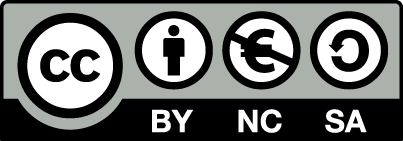 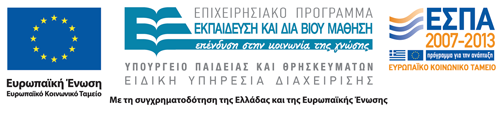 Σημειώματα
Σημείωμα Αναφοράς
Copyright Τεχνολογικό Εκπαιδευτικό Ίδρυμα Αθήνας, Κλειώ Σγουροπούλου 2014. Κλειώ Σγουροπούλου. «Αντικειμενοστραφής Προγραμματισμός-Θ. Ενότητα 6: Templates – Standard Template Library». Έκδοση: 1.0. Αθήνα 2014. Διαθέσιμο από τη δικτυακή διεύθυνση: ocp.teiath.gr.
Σημείωμα Αδειοδότησης
Το παρόν υλικό διατίθεται με τους όρους της άδειας χρήσης Creative Commons Αναφορά, Μη Εμπορική Χρήση Παρόμοια Διανομή 4.0 [1] ή μεταγενέστερη, Διεθνής Έκδοση.   Εξαιρούνται τα αυτοτελή έργα τρίτων π.χ. φωτογραφίες, διαγράμματα κ.λ.π., τα οποία εμπεριέχονται σε αυτό. Οι όροι χρήσης των έργων τρίτων επεξηγούνται στη διαφάνεια  «Επεξήγηση όρων χρήσης έργων τρίτων». 
Τα έργα για τα οποία έχει ζητηθεί άδεια  αναφέρονται στο «Σημείωμα  Χρήσης Έργων Τρίτων».
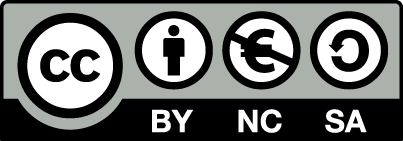 [1] http://creativecommons.org/licenses/by-nc-sa/4.0/ 
Ως Μη Εμπορική ορίζεται η χρήση:
που δεν περιλαμβάνει άμεσο ή έμμεσο οικονομικό όφελος από την χρήση του έργου, για το διανομέα του έργου και αδειοδόχο
που δεν περιλαμβάνει οικονομική συναλλαγή ως προϋπόθεση για τη χρήση ή πρόσβαση στο έργο
που δεν προσπορίζει στο διανομέα του έργου και αδειοδόχο έμμεσο οικονομικό όφελος (π.χ. διαφημίσεις) από την προβολή του έργου σε διαδικτυακό τόπο
Ο δικαιούχος μπορεί να παρέχει στον αδειοδόχο ξεχωριστή άδεια να χρησιμοποιεί το έργο για εμπορική χρήση, εφόσον αυτό του ζητηθεί.
Επεξήγηση όρων χρήσης έργων τρίτων
Δεν επιτρέπεται η επαναχρησιμοποίηση του έργου, παρά μόνο εάν ζητηθεί εκ νέου άδεια από το δημιουργό.
©
διαθέσιμο με άδεια CC-BY
Επιτρέπεται η επαναχρησιμοποίηση του έργου και η δημιουργία παραγώγων αυτού με απλή αναφορά του δημιουργού.
διαθέσιμο με άδεια CC-BY-SA
Επιτρέπεται η επαναχρησιμοποίηση του έργου με αναφορά του δημιουργού, και διάθεση του έργου ή του παράγωγου αυτού με την ίδια άδεια.
διαθέσιμο με άδεια CC-BY-ND
Επιτρέπεται η επαναχρησιμοποίηση του έργου με αναφορά του δημιουργού. 
Δεν επιτρέπεται η δημιουργία παραγώγων του έργου.
διαθέσιμο με άδεια CC-BY-NC
Επιτρέπεται η επαναχρησιμοποίηση του έργου με αναφορά του δημιουργού. 
Δεν επιτρέπεται η εμπορική χρήση του έργου.
Επιτρέπεται η επαναχρησιμοποίηση του έργου με αναφορά του δημιουργού
και διάθεση του έργου ή του παράγωγου αυτού με την ίδια άδεια.
Δεν επιτρέπεται η εμπορική χρήση του έργου.
διαθέσιμο με άδεια CC-BY-NC-SA
διαθέσιμο με άδεια CC-BY-NC-ND
Επιτρέπεται η επαναχρησιμοποίηση του έργου με αναφορά του δημιουργού.
Δεν επιτρέπεται η εμπορική χρήση του έργου και η δημιουργία παραγώγων του.
διαθέσιμο με άδεια 
CC0 Public Domain
Επιτρέπεται η επαναχρησιμοποίηση του έργου, η δημιουργία παραγώγων αυτού και η εμπορική του χρήση, χωρίς αναφορά του δημιουργού.
Επιτρέπεται η επαναχρησιμοποίηση του έργου, η δημιουργία παραγώγων αυτού και η εμπορική του χρήση, χωρίς αναφορά του δημιουργού.
διαθέσιμο ως κοινό κτήμα
χωρίς σήμανση
Συνήθως δεν επιτρέπεται η επαναχρησιμοποίηση του έργου.
21
Διατήρηση Σημειωμάτων
Οποιαδήποτε αναπαραγωγή ή διασκευή του υλικού θα πρέπει να συμπεριλαμβάνει:
το Σημείωμα Αναφοράς
το Σημείωμα Αδειοδότησης
τη δήλωση Διατήρησης Σημειωμάτων
το Σημείωμα Χρήσης Έργων Τρίτων (εφόσον υπάρχει)
μαζί με τους συνοδευόμενους υπερσυνδέσμους.
Χρηματοδότηση
Το παρόν εκπαιδευτικό υλικό έχει αναπτυχθεί στo πλαίσιo του εκπαιδευτικού έργου του διδάσκοντα.
Το έργο «Ανοικτά Ακαδημαϊκά Μαθήματα στο ΤΕΙ Αθήνας» έχει χρηματοδοτήσει μόνο την αναδιαμόρφωση του εκπαιδευτικού υλικού. 
Το έργο υλοποιείται στο πλαίσιο του Επιχειρησιακού Προγράμματος «Εκπαίδευση και Δια Βίου Μάθηση» και συγχρηματοδοτείται από την Ευρωπαϊκή Ένωση (Ευρωπαϊκό Κοινωνικό Ταμείο) και από εθνικούς πόρους.
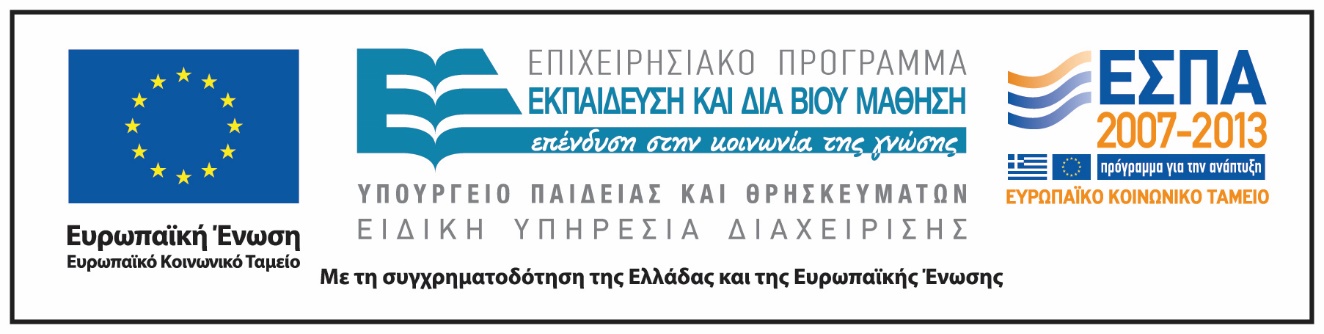